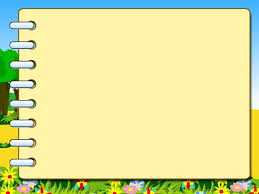 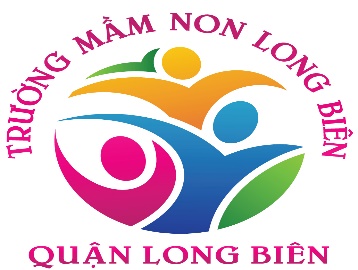 ỦY BAN NHÂN DÂN QUẬN LONG BIÊN
TRƯỜNG MN LONG BIÊN
Lĩnh vực phát triển nhận thức
Đề tài: Nhận biết tập nói –Trang phục mùa hè .
Lứa tuổi: 24-36 tháng
Giáo viên: Phan Thị Phương
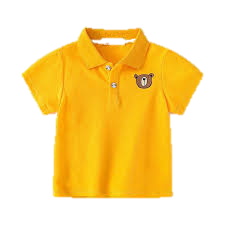 Áo phông cộc tay.
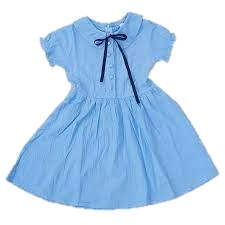 Áo váy
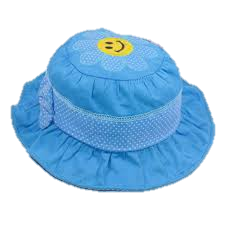 Mũ vải
Bé trai.
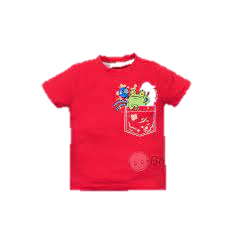 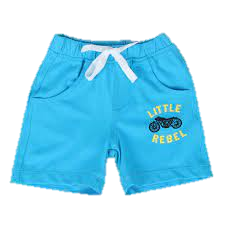 Bé gái
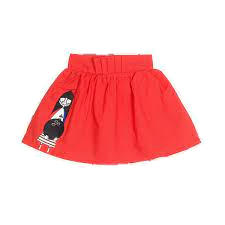 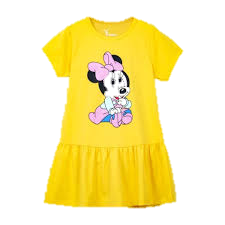 Chân váy
Váy
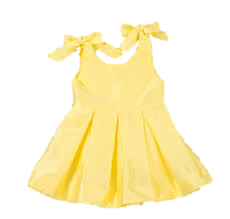 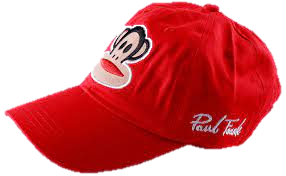 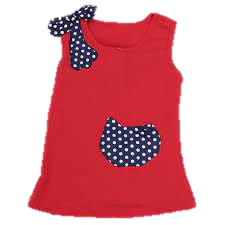 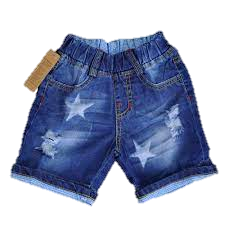 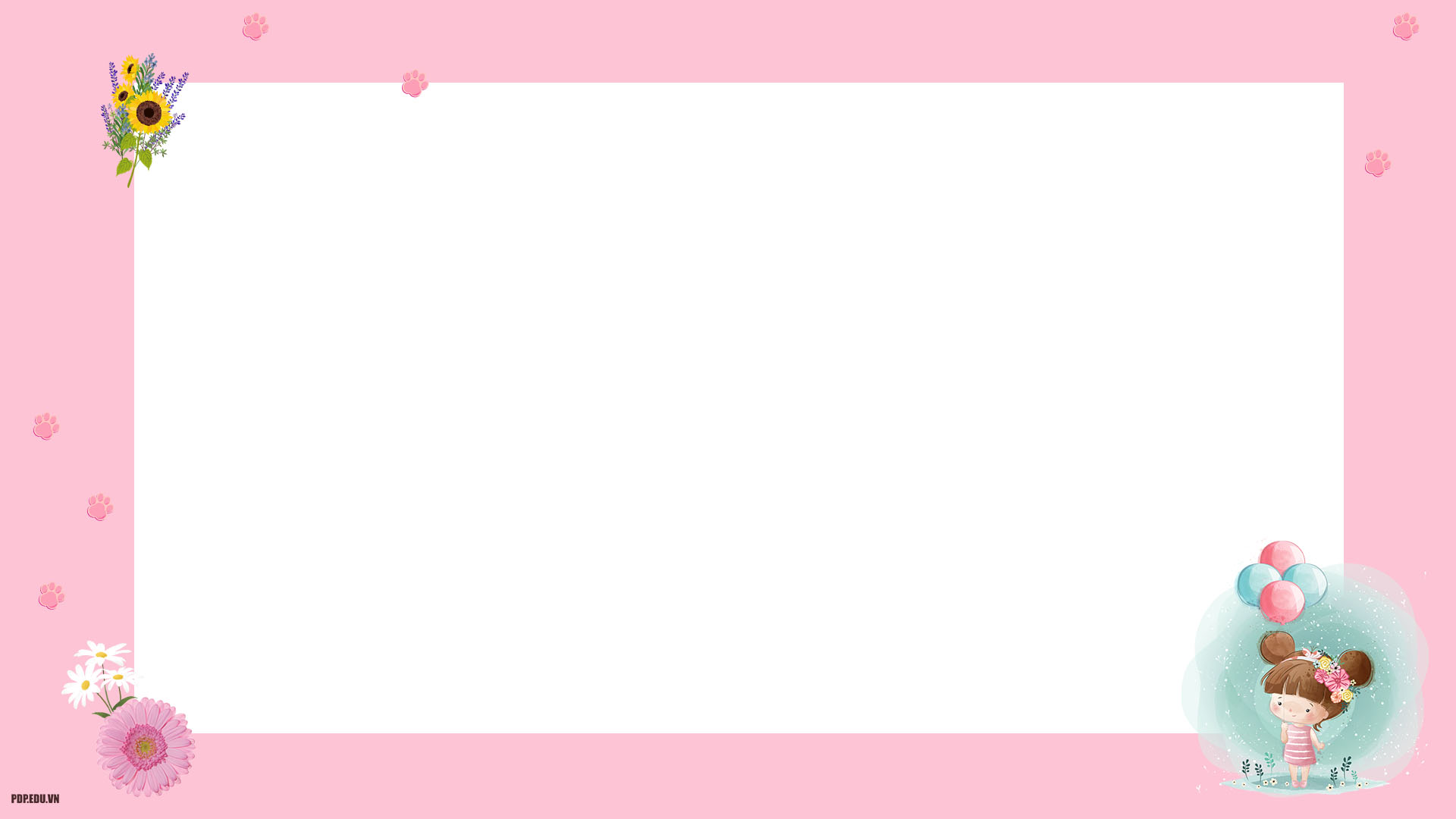 Trò chơi: Ai tinh mắt
-Bé hãy chọn trang phục mùa hè.
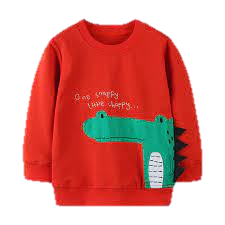 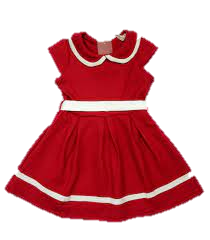 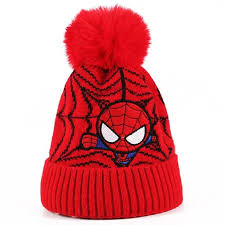 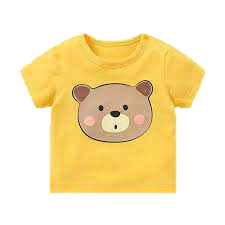 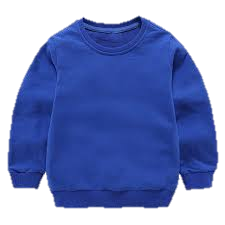 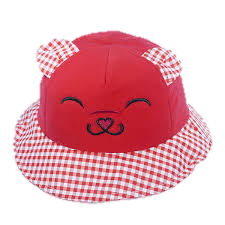